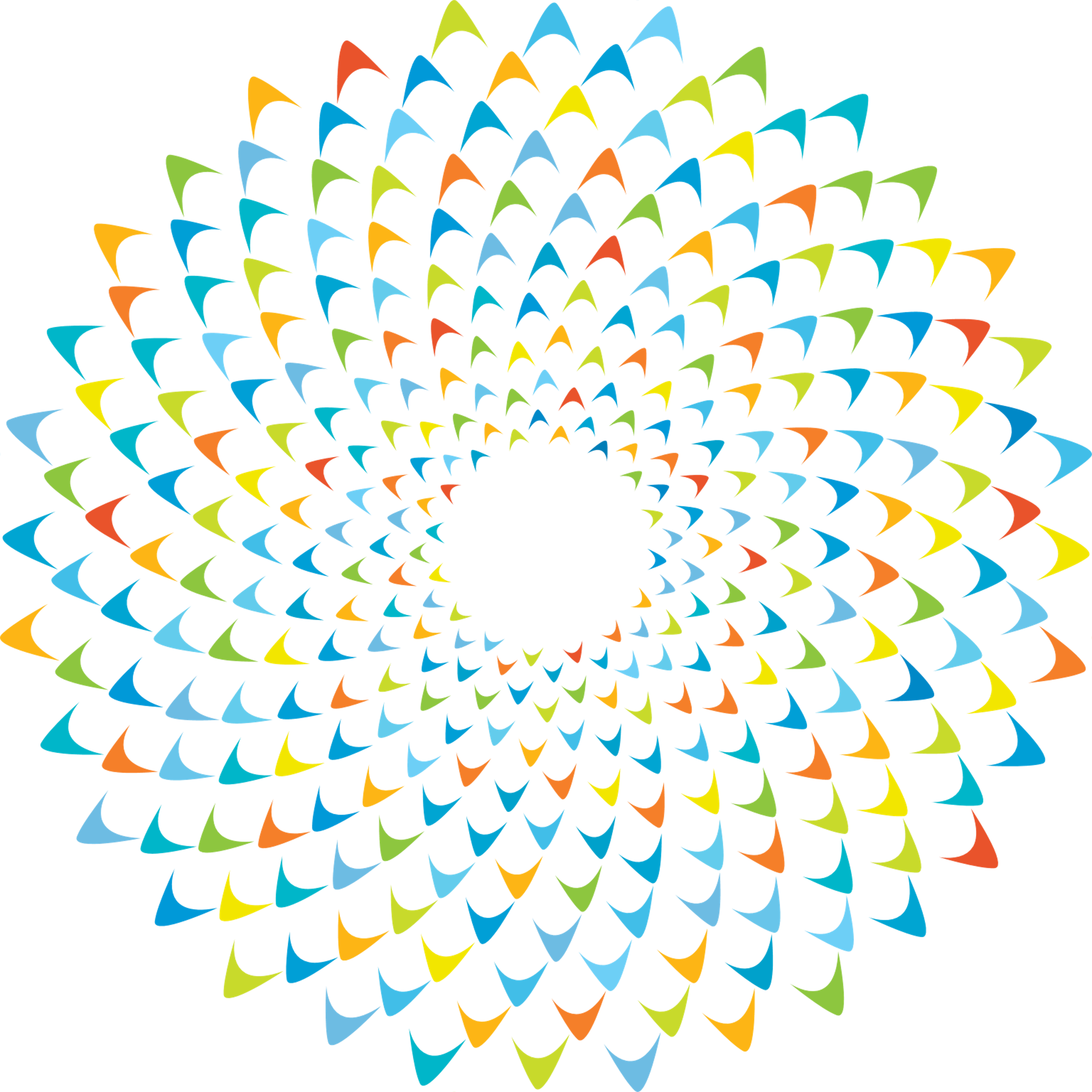 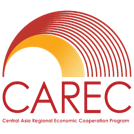 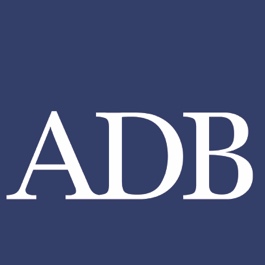 Fotekhobod – Oybek Road Joint BCP 2023
Zulfia Karimova
Principal Regional Cooperation Specialist
Central and West Asia Department
Asian Development Bank
2
BCP Profile
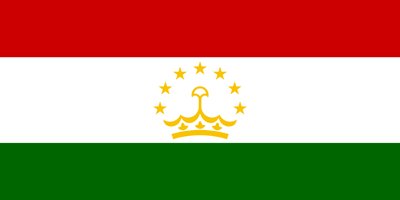 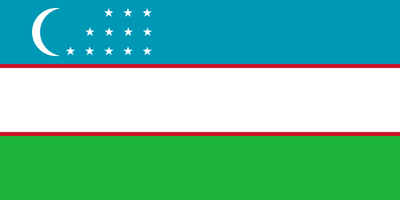 3
Reconstruction of Road BCPs should be holistic and incorporate improvements across all seven IBM components:
Institutional
Legal
Procedures / Operations - One-Stop System, future No-Stop System – ABC
Human Resources / Skills Training
Information Exchange & Communications - Single Window
Equipment – Automated Number Plate Recognition (ANPR)
Infrastructure – High-rise truck control cabins + physical site analysis
4
Relatively open, flat terrain with no barriers on either side
Borderline limits expansion on one side
UZB: already has a project: 4 (current) + 4(additional) lanes, however will be forced to abandon the current facilities (please see the next slide)
TAJ: has identified available 2.37 hectares of land, with plans to widen the space and match the number of lanes and align correctly with the new axis
Renewable energy:
Excellent photovoltaic potential
Maximize the canopy and increase the current output for TAJ
5
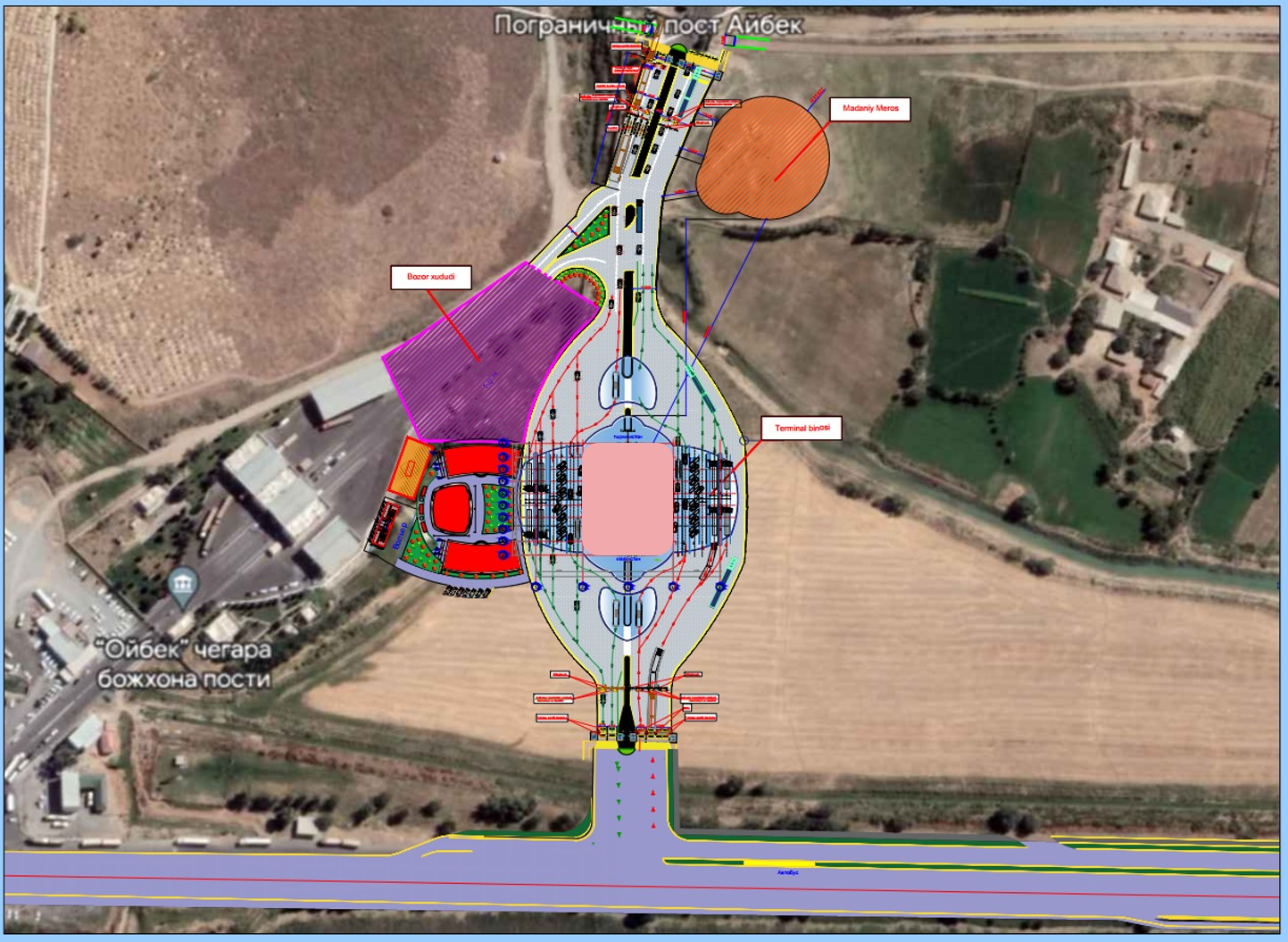 Oybek BCP Project
6
Digital / Electronic Age
The Goal

Customs Declaration and supporting documents (including documents of the driver and the truck) should be:
Available in advance in electronic form simultaneously to both UZB and TAJ Customs 2 hours before the truck arrives
Single Window accessible at BCP and real-time exchange and messages between TAJ and UZB
Abolish use of physical paper and use electronic documents:
e-TIR (TJ to join, UNECE funding available)
e-CMR
e-Phyto Certificate
Join the UNCITRAL MLETR Convention –Model Law on Electronic Trade Records
7
Issues & Solutions
8
Control from Cabins
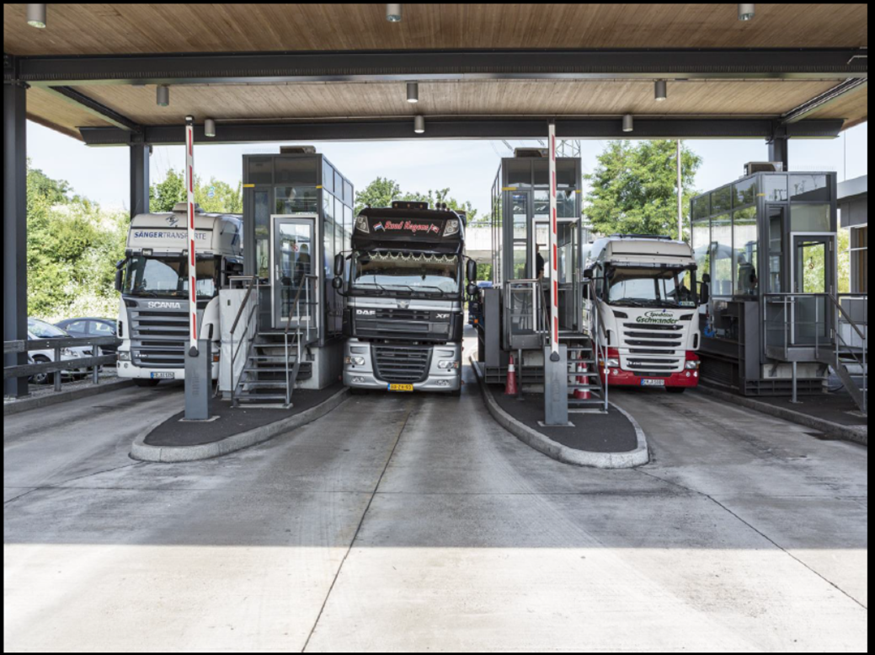 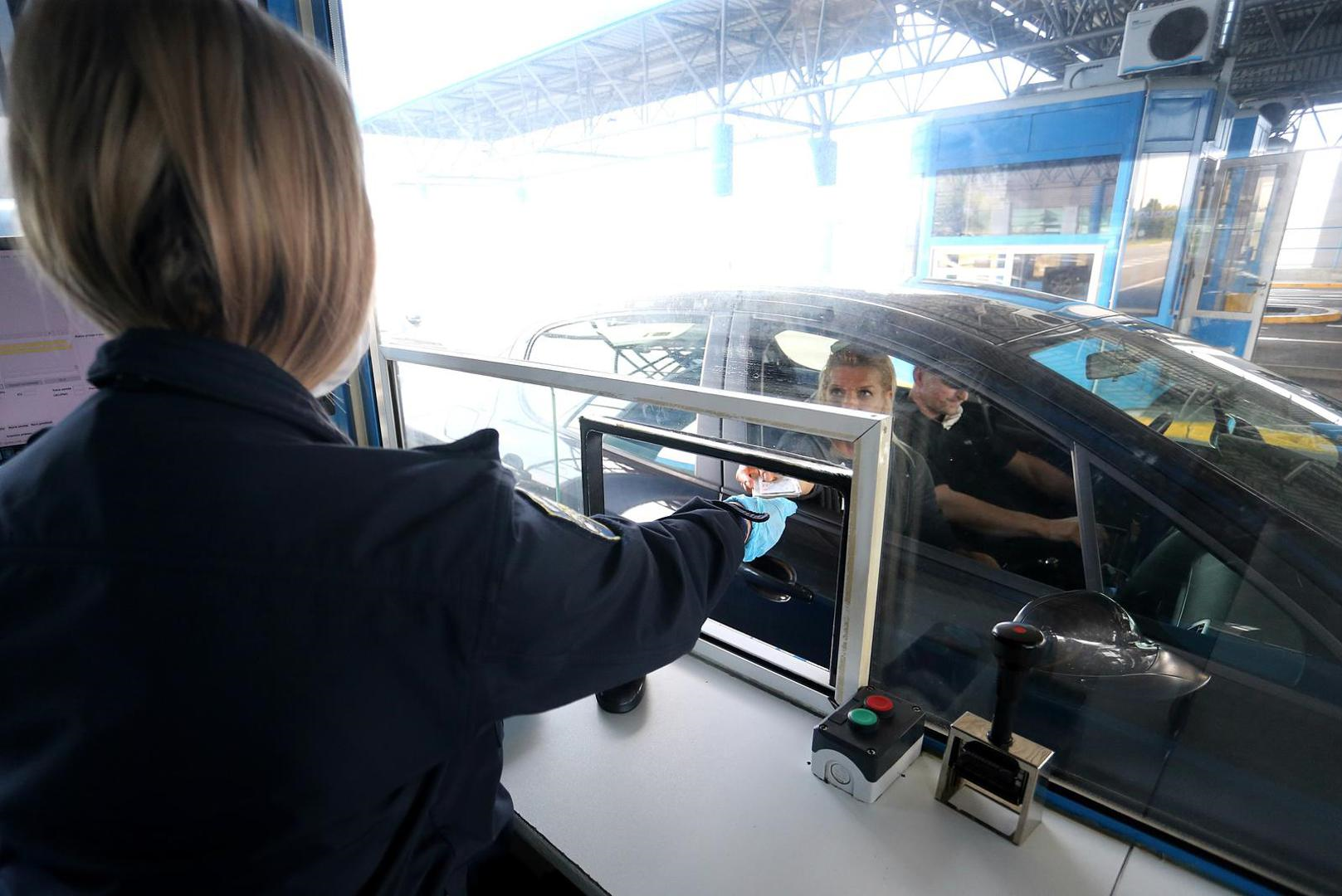 9
9
Three Action Priorities
Heat Regime in TAJ prohibits the trucks to use the roads from 8:00 – 18:00 from May to September. In UZB, this regime is in force from 10 June to 10 August.
Solutions: If the asphalt is insufficiently strong, propose to add colored coating or a special top layer to increase albedo (reflection). 

Customs Convoying, especially in TAJ (TIR is exempted);  fee collected. 
Solutions: Apply guarantees, TIR. Implement tracking by GPS and use of e-seals. 

TochVneshTrans Terminal at the BCP collects $220 per truck (for services and weighing), while the UZB terminal charges $3.
Solutions: 1) services must be offered on a competitive basis; 2) new road must be built to allow inbound trucks to bypass the terminal, and; 3) clearance and weighing should be done at inland terminals.
✓
✓
✓
10
Unify the project into one, set coordination, find common funding
Match the control lanes and introduce Joint Control Cabins on each side, connected with Earthlink cable for real-time exchange –including the passport swipe. Connect also the Centralized Risk Management systems to the cabins.
Procure two Z Portal for Trucks for Lane 4 – Exit – one on each side (total cost: $8 million), as well as the ANPR system for 10 lanes ($40k).
The next step is to set up Synchronized Joint BCP for trucks. The first requirement is full, real-time audio/video and data access between two Control Cabins working on the same direction. The second is the detailed agreed Operational Procedures. Truck is cleared by both sides in one location (at the exit).
11
Trucks from UZB going to TAJ requires an average of 3.1 hours to pass through the Oybek–Fotehobod BCP.
A proper Time Release Study (TRS) is recommended for this BCP.
To significantly reduce the cost of border crossing, STKEC countries need to modernize not only BCP infrastructure and equipment but also border crossing procedures.
12
Thank you!
Спасибо!
Ms. Zulfia Karimova
Principal Regional Cooperation Specialist, ADB
13